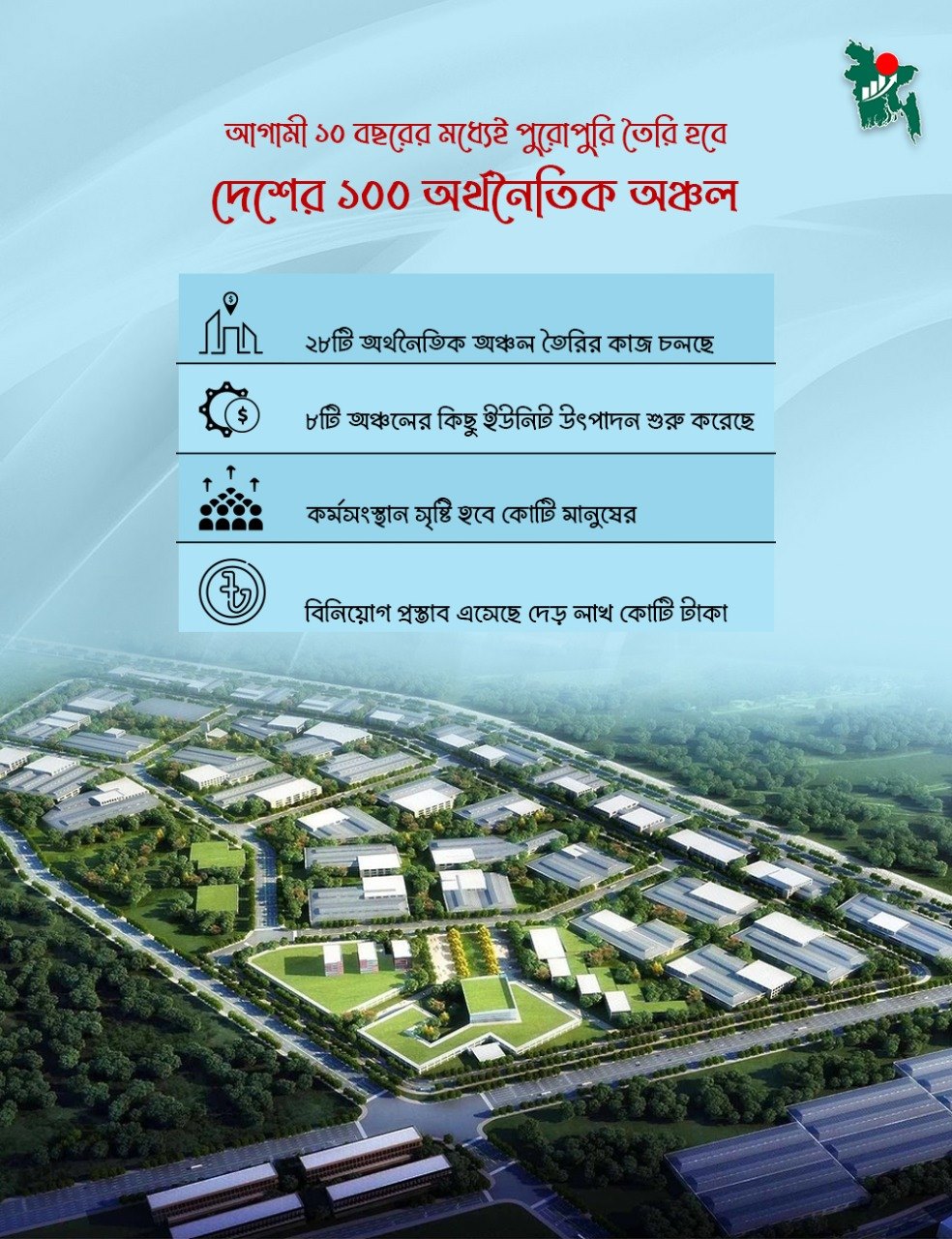 আগামী ১০ বছরের মধ্যেই পুরোপুরি তৈরি হবে দেশের ১০০ অর্থনৈতিক অঞ্চল- ২৮টি অর্থনৈতিক অঞ্চল তৈরির কাজ চলছে- ৮টি অঞ্চলের কিছু ইউনিট উৎপাদন শুরু করেছে- কর্মসংস্থান সৃষ্টি হবে কোটি মানুষের- বিনিয়োগ প্রস্তাব এসেছে দেড় লাখ কোটি টাকা